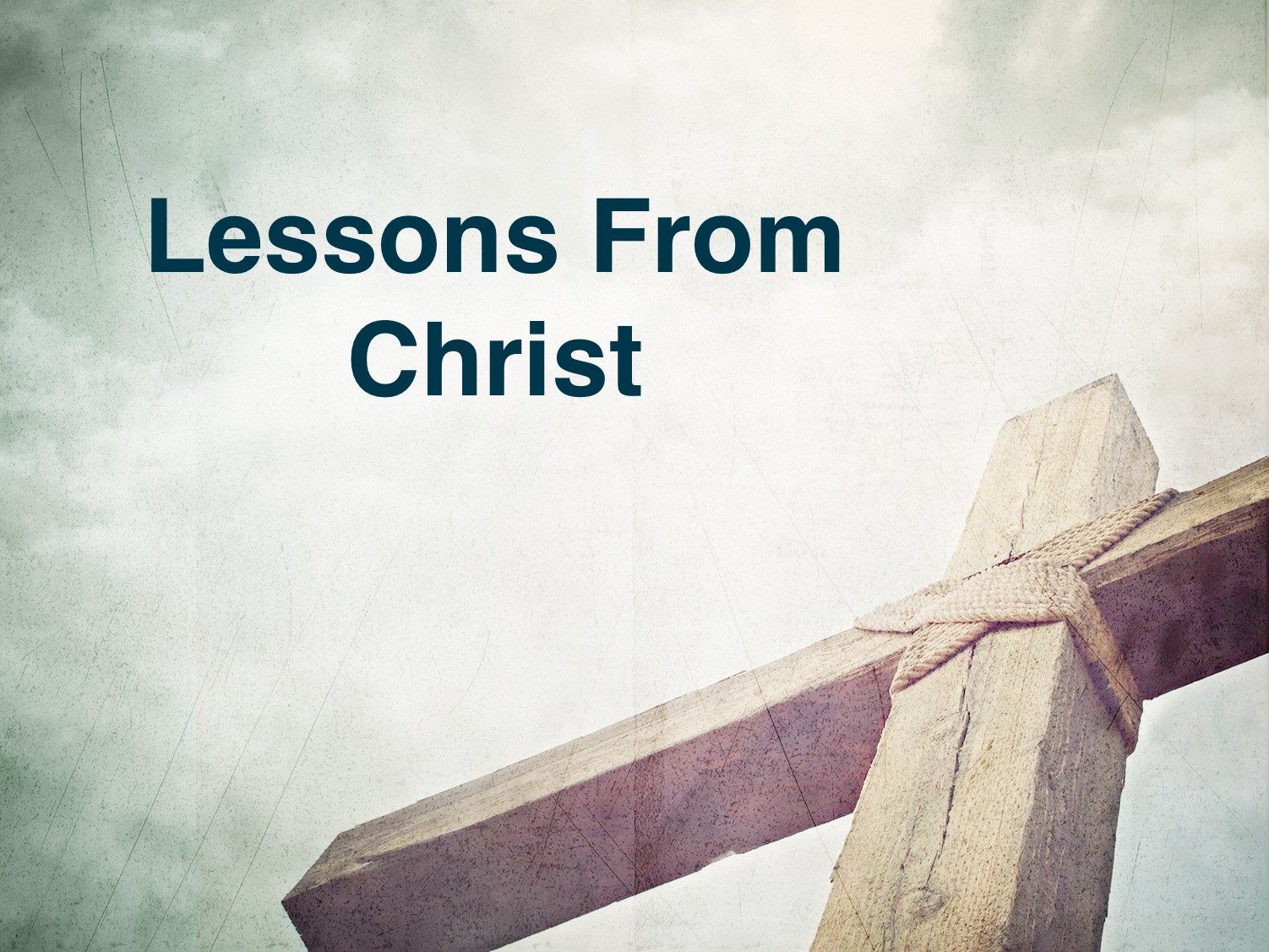 Surrendering All
Matthew 19:16-30
Lessons From Christ
Are you willing to surrender all to Christ?
Luke 14:33
Luke 18:26; Matthew 19:25
Matthew 16:24-25; Luke 9:23-24
What do you still lack?
Matthew 19:16-19
Matthew 5:29-30
Matthew 19:29
Lessons From Christ
Are you willing to surrender all to Christ?
What do you still lack?
Do you find more joy in riches than in Christ?
Matthew 19:22; Luke 18:23
Luke 18:24-26
Matthew 13:22
Matthew 6:19-21
Lessons From Christ
Are you willing to surrender all to Christ?
What do you still lack?
Do you find more joy in riches than in Christ?
If you only had ________, then would you be happy?
Colossians 2:6-10
Revelation 3:17